Problem-Solving Activity
Alycia Scarpelli and Stefanie Del Rosso
Apple Problem
Three tired and hungry people had a bag of apples.  While the other two were asleep, one of the three awoke, ate one-third of the apples, and went back to sleep.  Later a second person awoke, ate one-third of the remaining apples and went back to sleep.  Finally, the third person awoke and ate one-third of the remaining apples, leaving 8 apples in the bag.  How many apples were in the bag originally?
Hints
Write each step in general terms
Solve for what is known
Work backwards
Check your answer through algebra or a picture
Solution
Algebraically: Solve for X
1) We have three people, one woke up and ate 1/3 of the apples. So, 1- (1/3)= 2/3 left. So, we can write 
        Y= (2/3)X, for X is the total number of apples in the bag and Y is the number of apples left in the bag.
2) Next, the second person woke up and ate 1/3 of what was left in the bag. So, we can write Z = (2/3) Y, for Z is the number of apples left in the bag after the second person eats 1/3 of the previous remainder.
Solution (continued)
3) Then, the third person wakes up and eats 1/3 of the remaining apples, leaving 8 apples in the bag.  So, we have (2/3)Z - 8 = 0.
Solving for Z: (2/3)Z – 8 = 0, we get (2/3)Z = 8, where Z = 12.
Working backwards, we can plug Z =  12 into (2/3)Y = Z.  So, we get (2/3)Y = 12.  Solving for Y, we get Y = 18.
Continuing to work backwards, we can plug Y = 18 into 
     (2/3)X = Y.  Solving for X, we get X = 27. Thus, the original number of apples in the bag was 27.
Solution: Summed up
Y= (2/3)X,
Z = (2/3) Y
(2/3)Z - 8 = 0
Now Solve For Z:
(2/3)Z = 8
Z = 12
Now work backwards by plugging  Z  into the equation Z= (2/3) Y, and solve for Y
12 =(2/3) Y
Y= 18

Continue to work backwards by plugging Y into the equation Y=(2/3)X, and solve for X

18=(2/3) X

X= 27
Therefore there are 27 apples originally in the bag.
Algebraic Check
We found the original number of apples in the bag to be 27. 
To check: (2/3)X = Y
                   (2/3)(27) = 18 = Y
                    
                  (2/3)Y = Z
                  (2/3)(18) = 12 = Z

                   (2/3)Z – 8 = 0
                   (2/3) (12) – 8 = 0
                                     0 = 0
Check
27/3 = 9,  the 1st person ate 9
27- 9= 18,  after the 1st person ate 9, there are 18 apples left in the bag.

18/3= 6, the 2nd person ate 6
18-6= 12, after the 2nd person ate 6, there are 12 apples left in the bag.

12/3=4, the 3rd person ate 4
12-4= 8, after the 3rd person ate 4, there are 8 apples left in the bag.
Visual Check
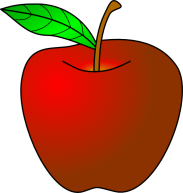 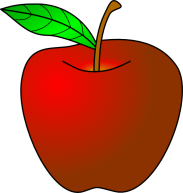 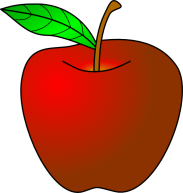 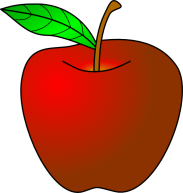 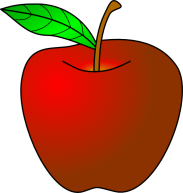 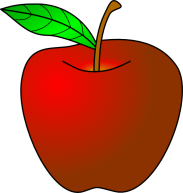 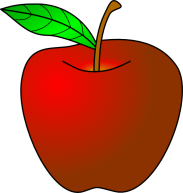 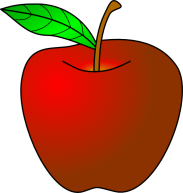 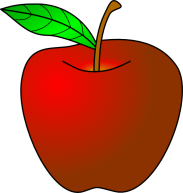 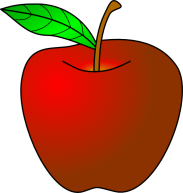 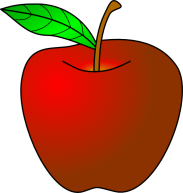 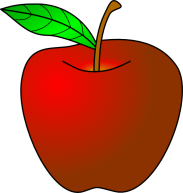 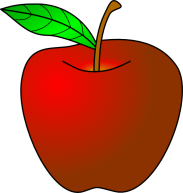 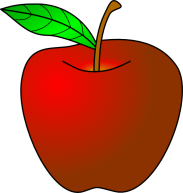 There are 8 apples left in the bag
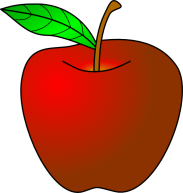 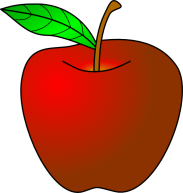 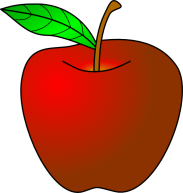 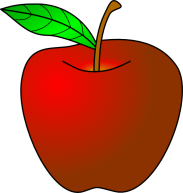 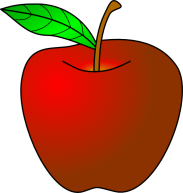 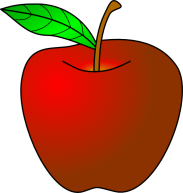 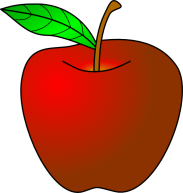 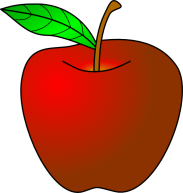 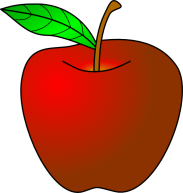 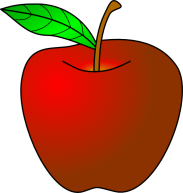 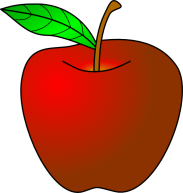 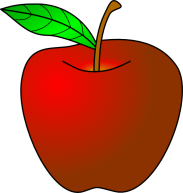 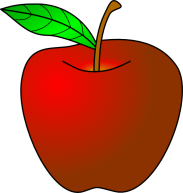